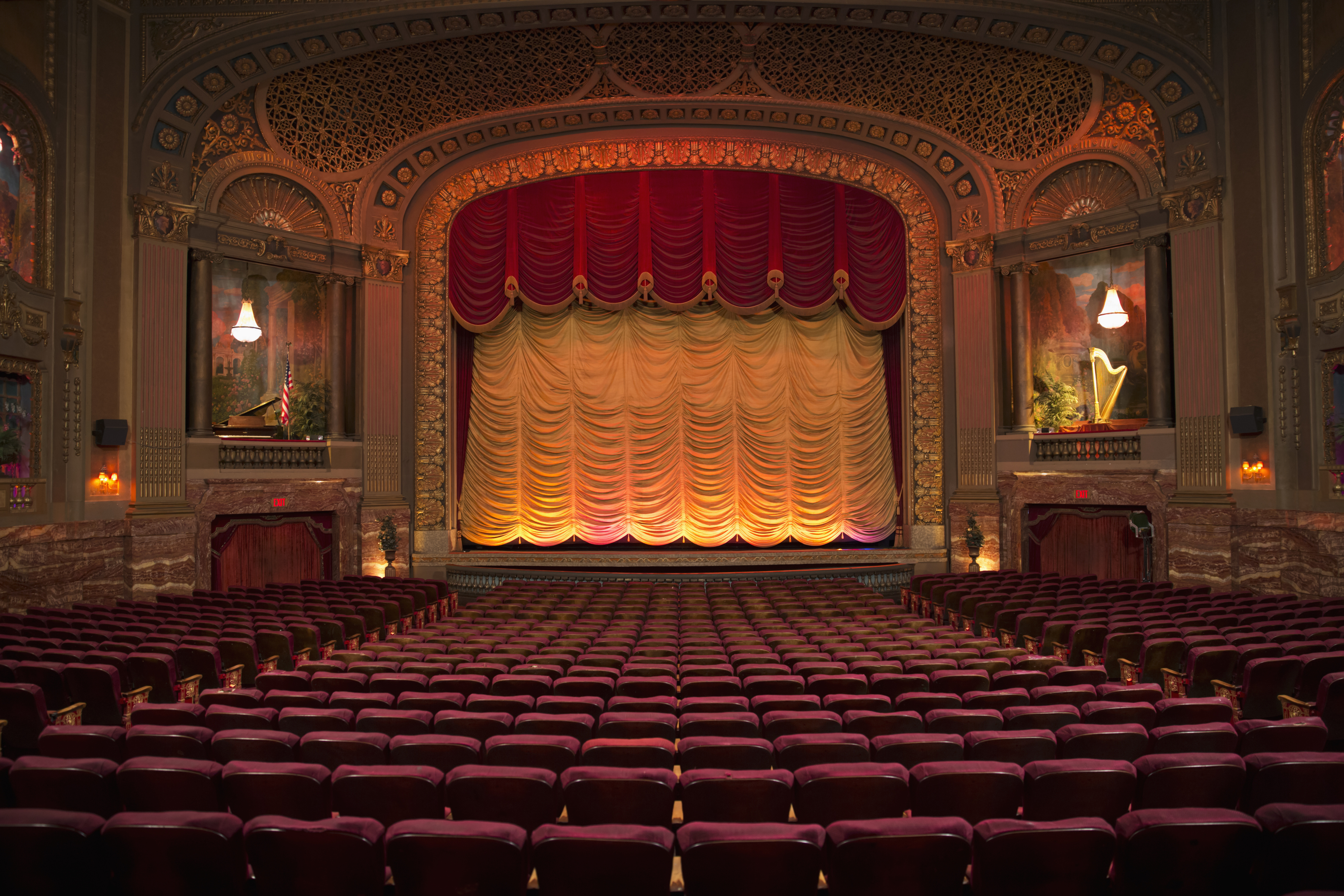 Level 2 First awardin Performing arts.
Equivalent to One GCSE
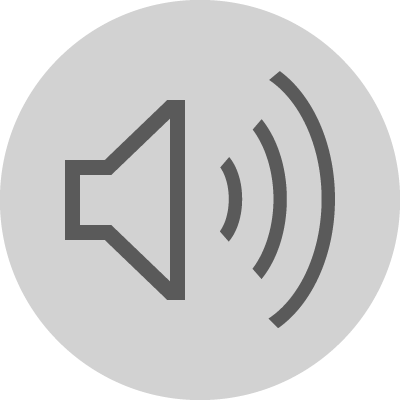 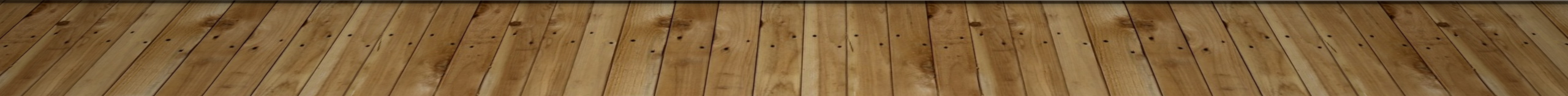 Level 2 first award in Performing arts
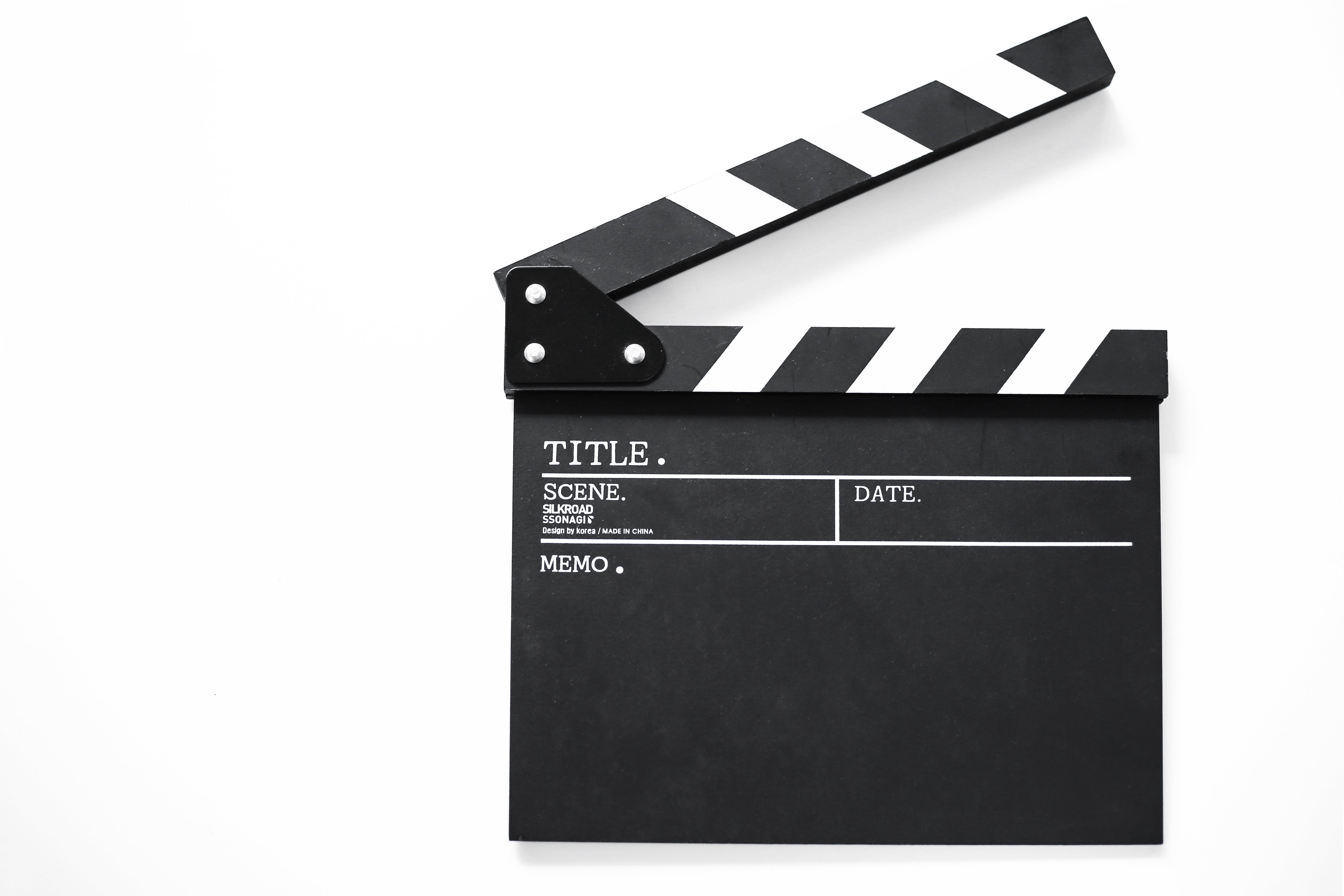 Unit 1 Individual Showcase
Unit 2 Rehearsal, Performance and Production
Unit 3 Acting Skills
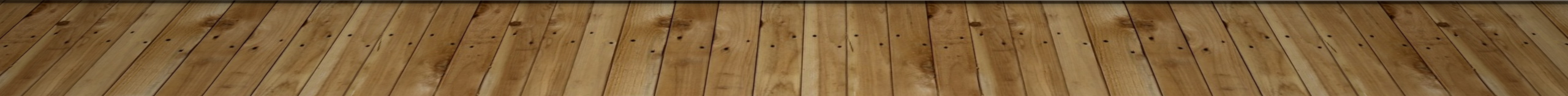 Unit 1 Individual showcase
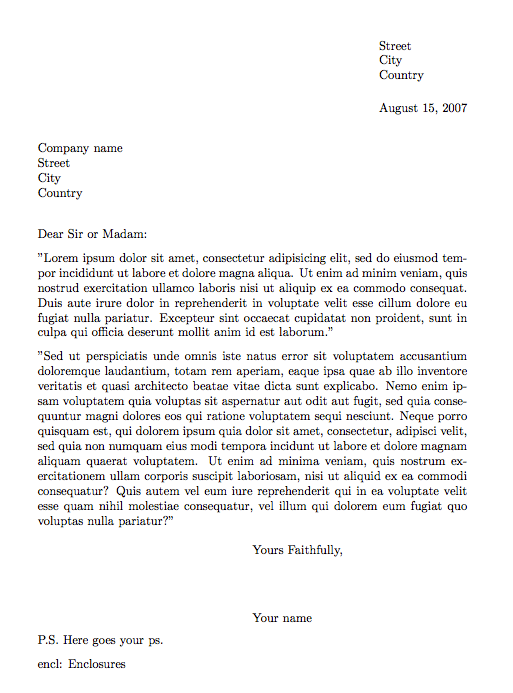 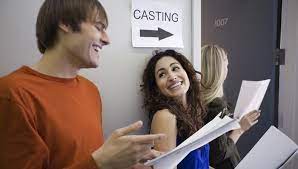 EXTERNALLY ASSESSED

Assessed in two areas
Perform two audition pieces
Write letter to theatre company
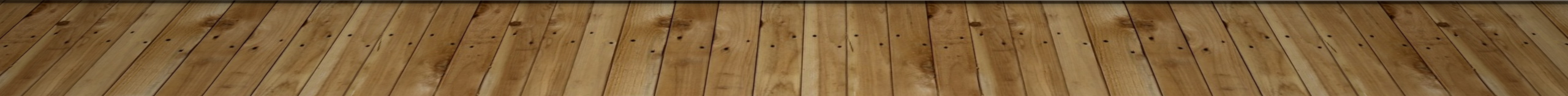 Unit 3 Acting skills
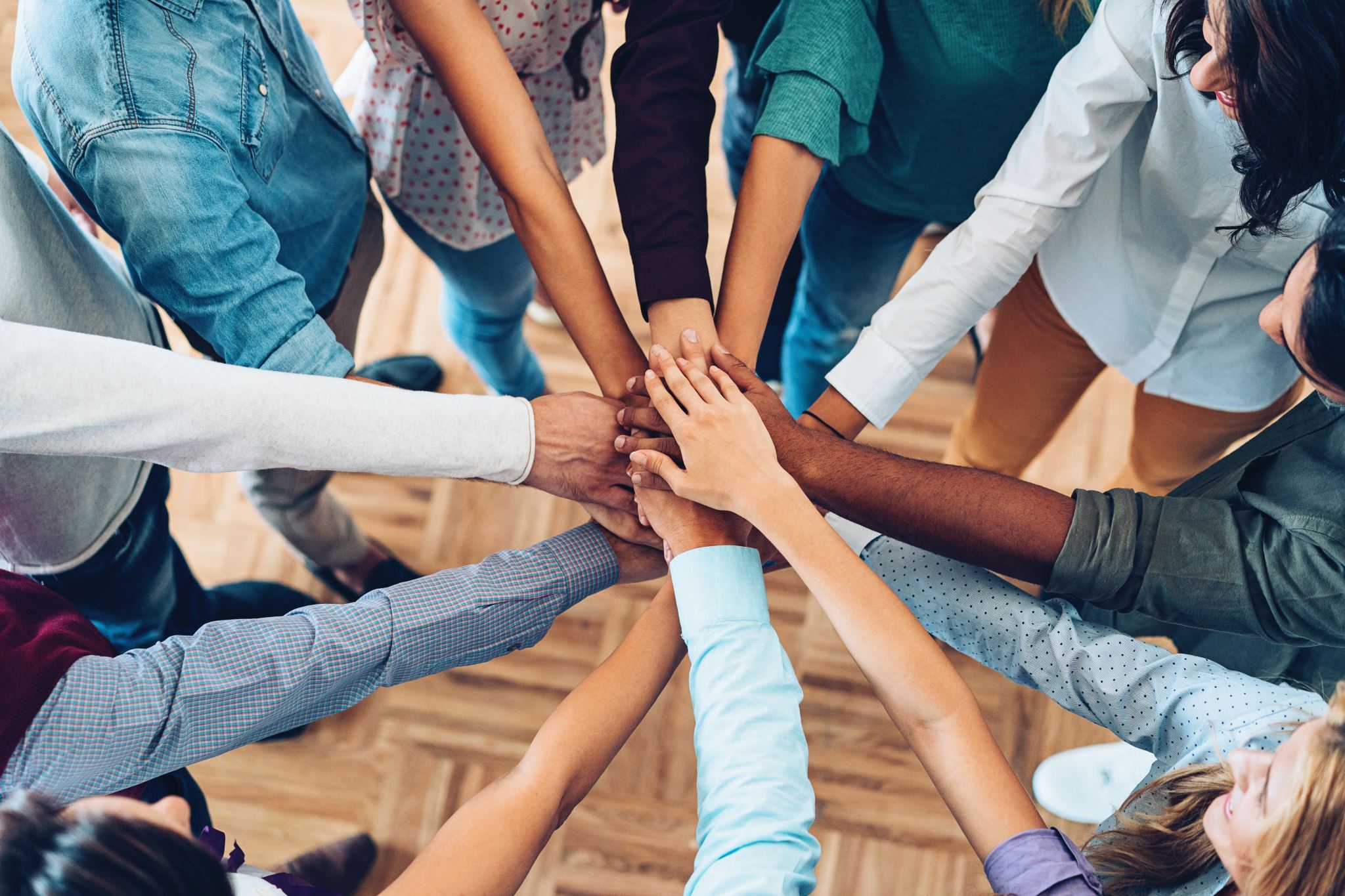 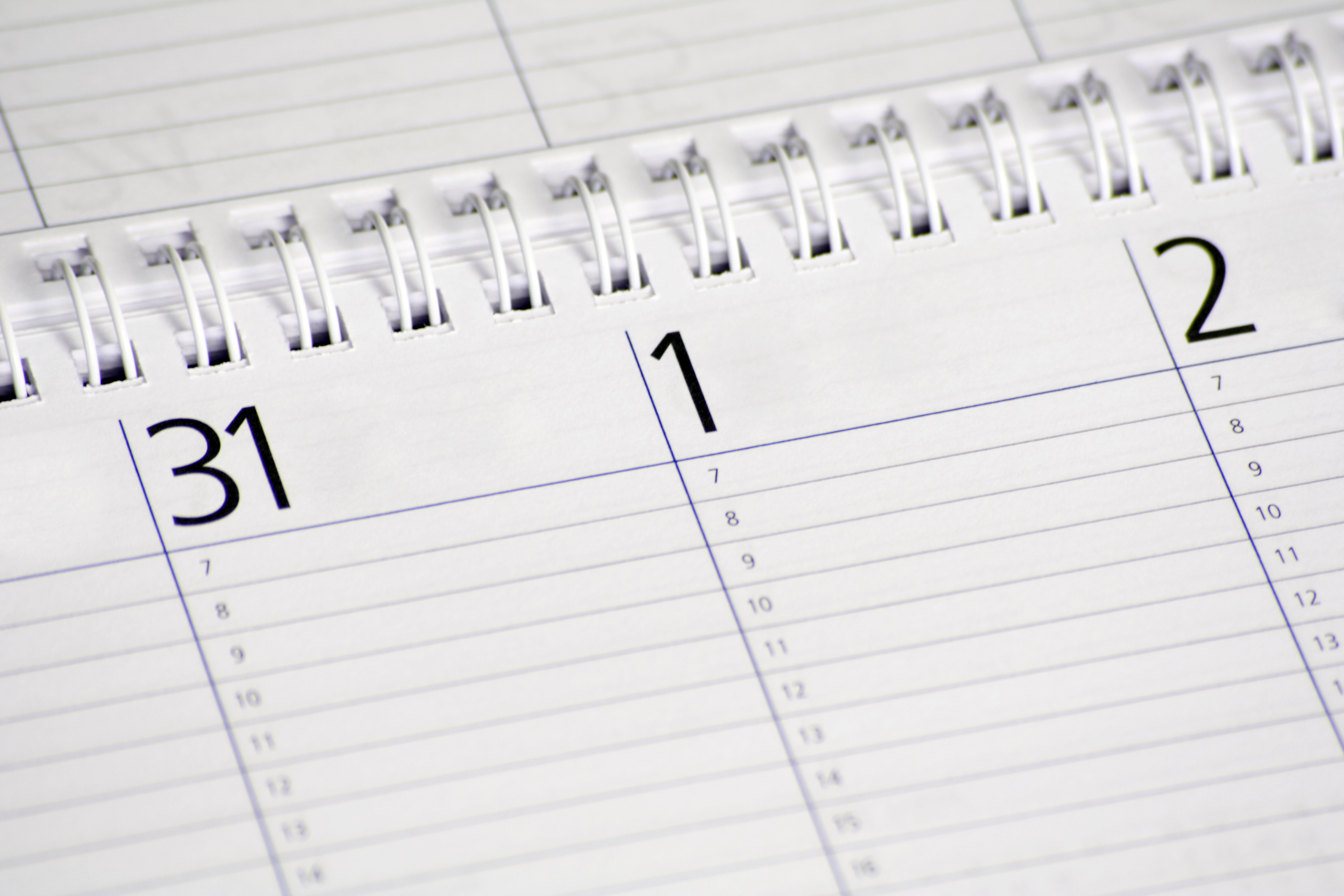 Internally assessed
Assessed in four areas
Rehearsals
Organisation
Performance
Evaluations (Log books)
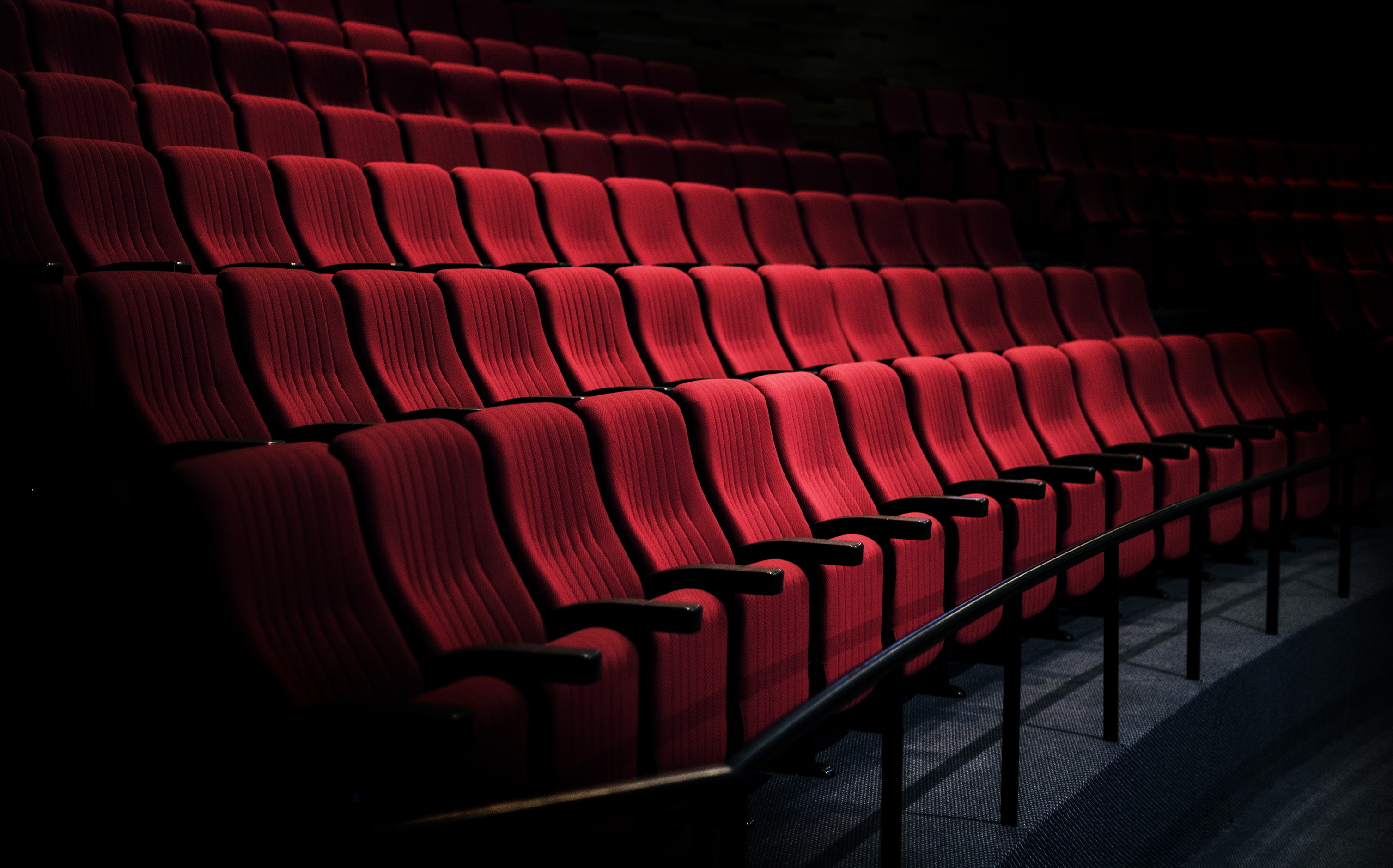 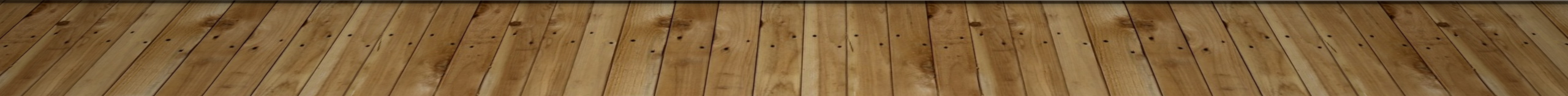 Unit 2 Rehearsal, performance & production
Research
Rehearsal
Performance
Evaluation (Logbook)
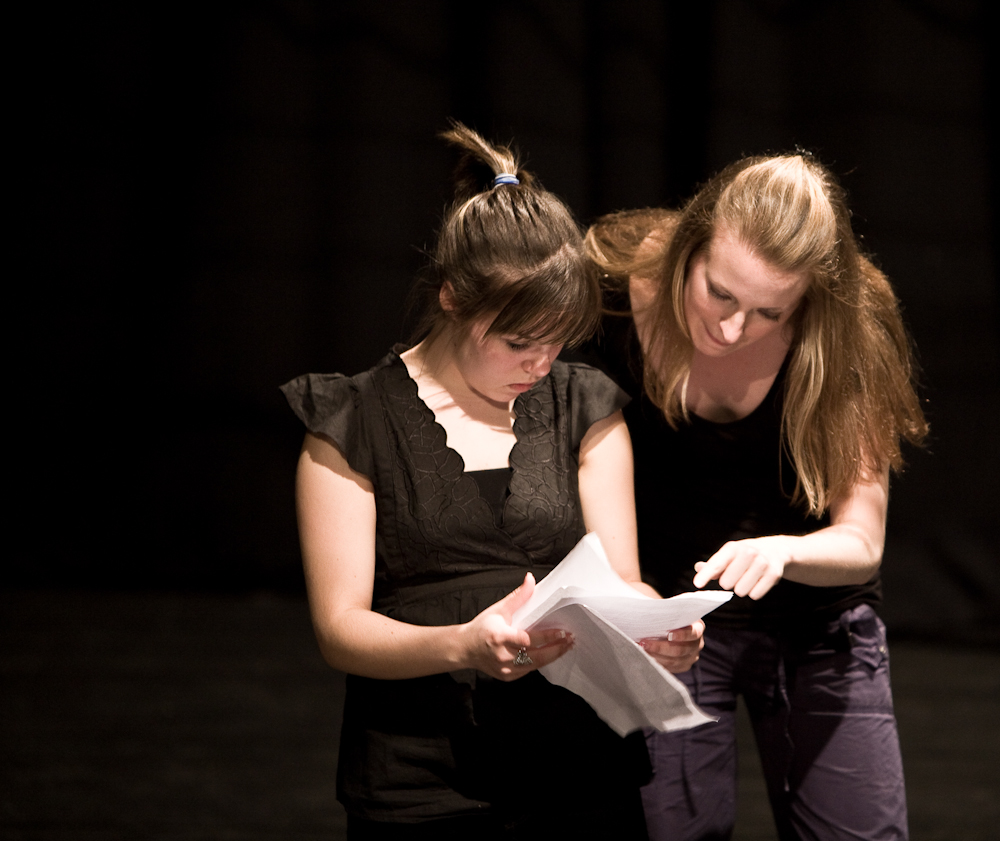 Click to add text
Skills & capabilities
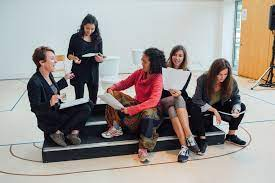 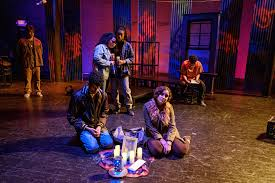 Managing Information;
Thinking, Problem-Solving and Decision-Making;
Being Creative;
Working with Others; and
Self-Management.
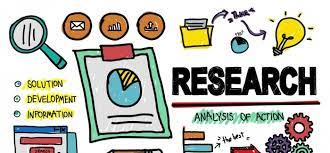 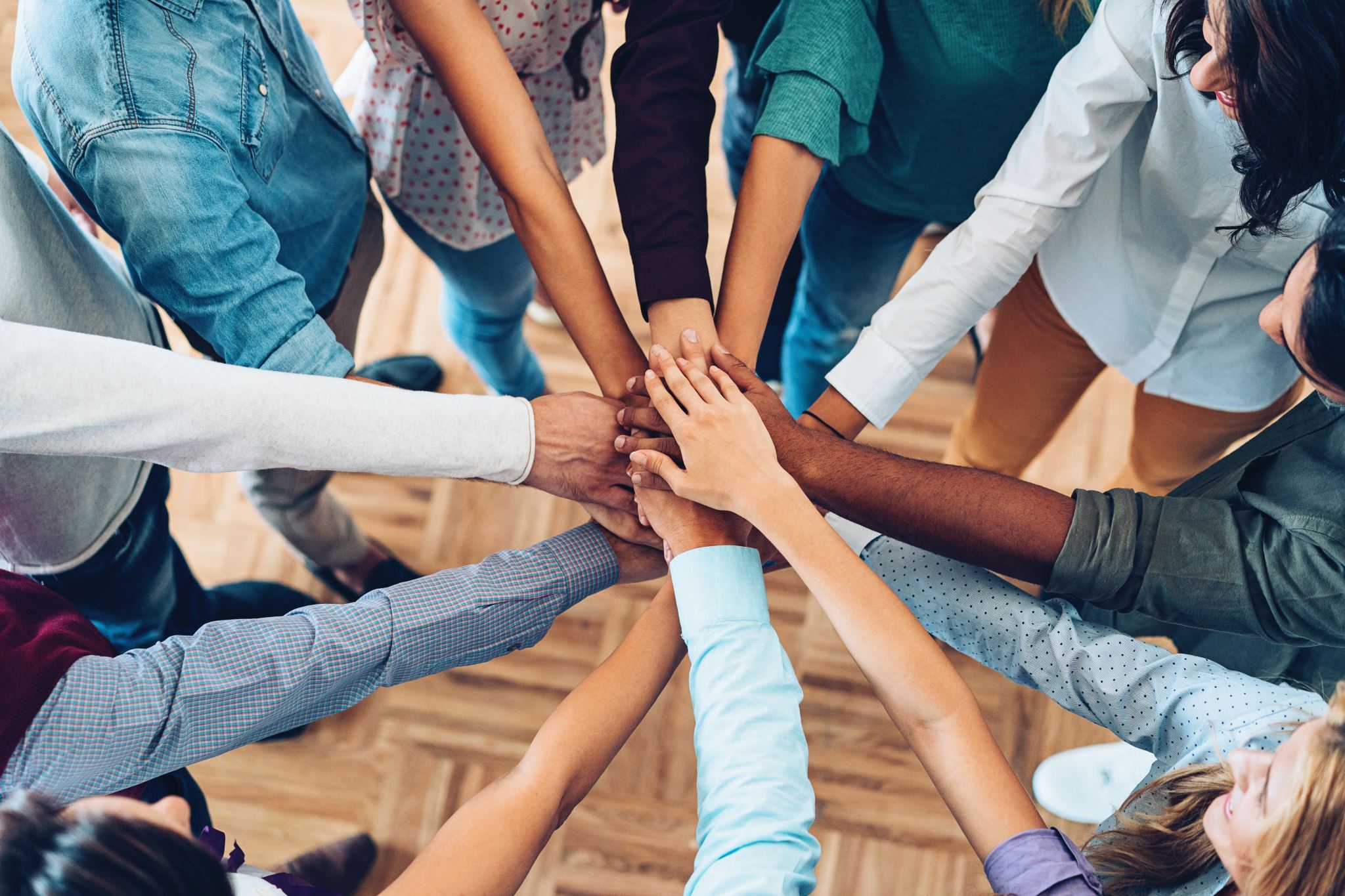 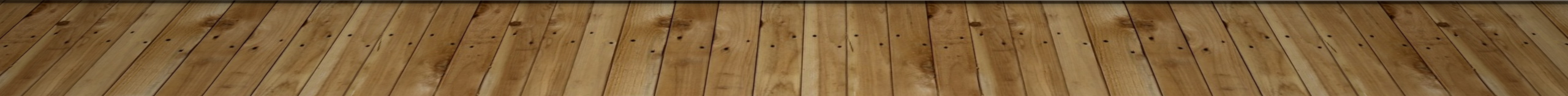 "I don't want to work in theatre/film or tv, so What's the point of Drama???"
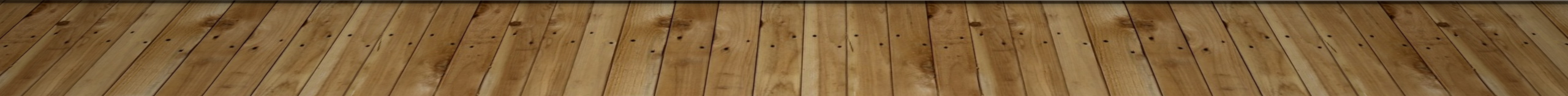 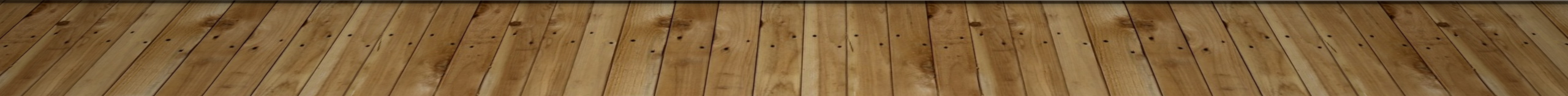 Further information??
If you need to ask for further information, please do not hesitate to pop into the drama studio and I can advise you.

Remember, choose a subject that you enjoy (not what your friends are choosing!!).

Ms Hughes :)
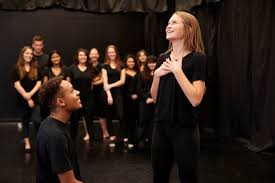 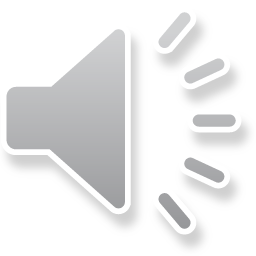